Real time quantum state tomography with machine learning
Workshop on  Quantum Science and Technology
Student : Hsieh Yi Hsieh
Advisor : Ray Kuang Lee
Tsing Hua University, Taiwan
Outline
Introduction to quantum state tomography(QST)
Machine learning tomography
Simulation technique for quadrature data
Real time Wigner flow reconstruction 
Quantum optics package developed by our lab
Quantum state tomography(QST) in homodyne EXP
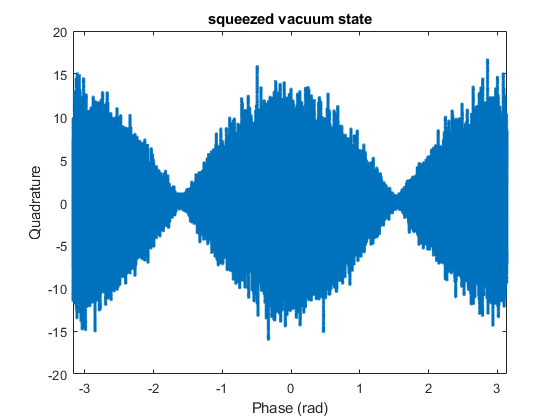 ◎ Develop algorithm to reconstruct wave function by doing projective measurements.
◎ The reconstructed wave function is the Wigner function or the density matrix
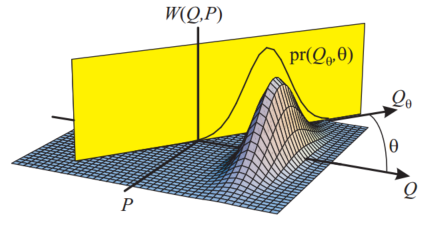 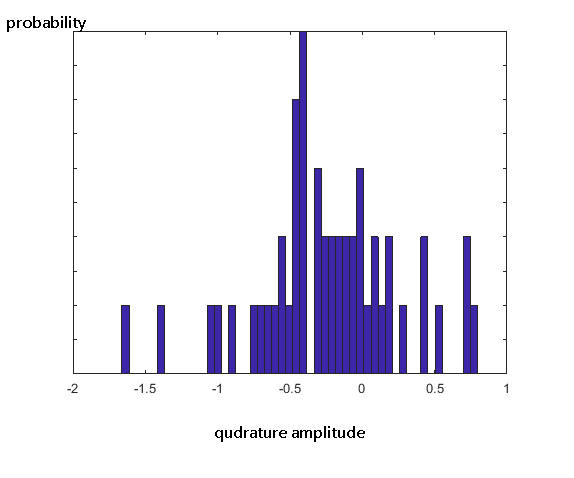 Continuous-variable optical quantum state tomography
                                        A. I. Lovovky
Quantum state estimation
Advantages and disadvantages of maximum likelihood estimation
Advantages:
◎ By analyzing the likelihood of “data” , you can always estimate arbitrary quantum states.
◎ You can use less data than traditional linear inverse method.
Disadvantages:
◎ Its not straightforward  to reduce the estimation space even if you have prior knowledge in experiments. 
◎ This is always time consuming. You need to solve optimization problem every time when facing new data.
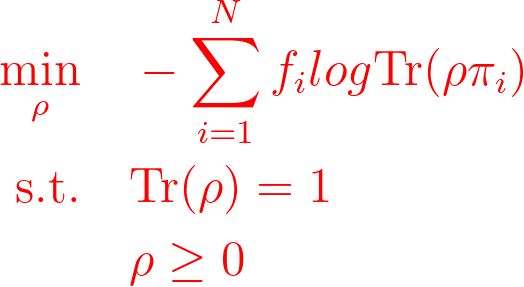 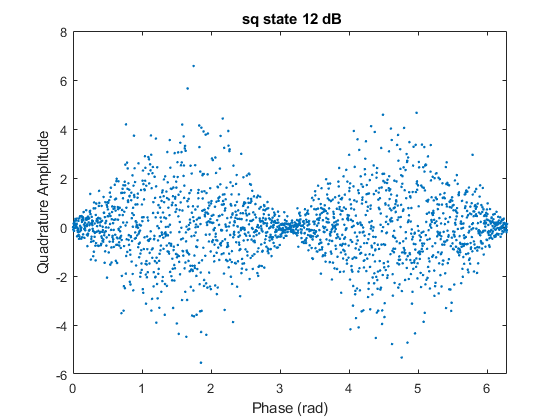 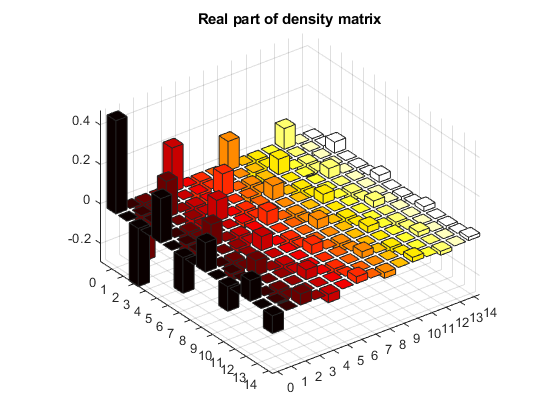 ◎ We want to train a model  to do quantum state reconstruction especially  for  squeezed states in real experiments
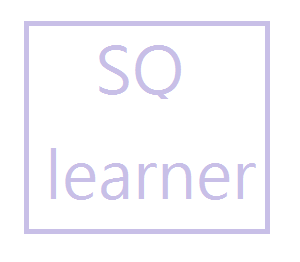 Only take 2048 quadrature values!
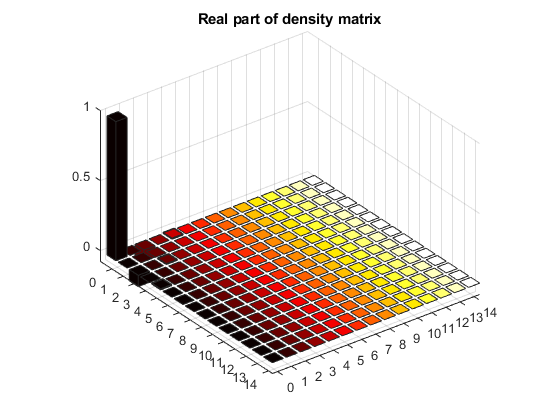 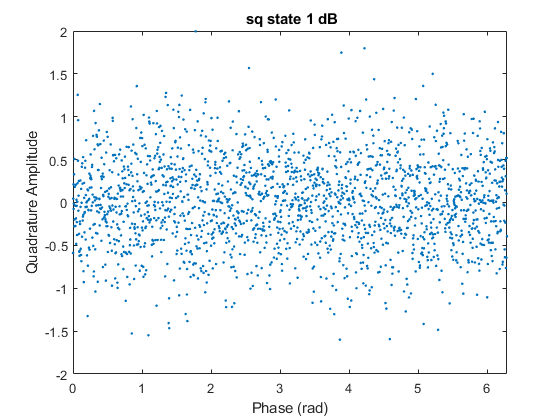 Training process
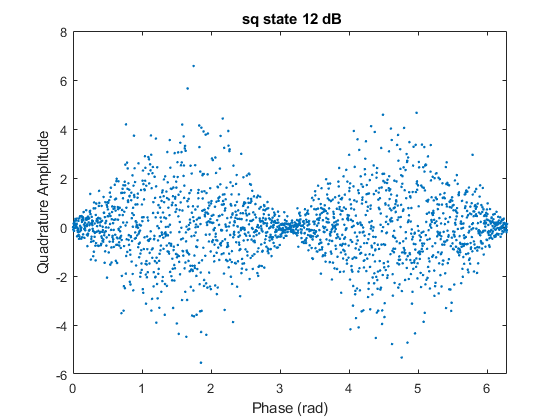 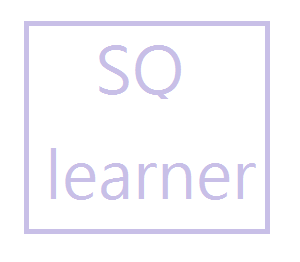 Only take 2048 quadrature values!
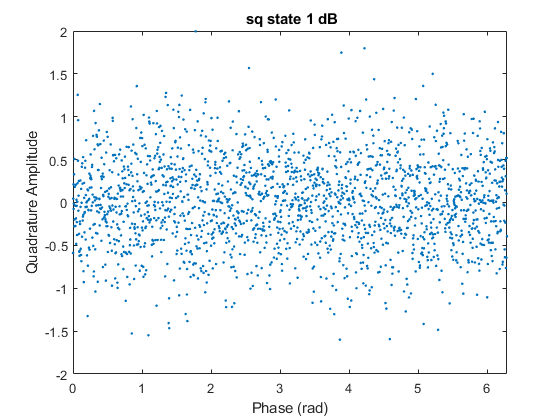 Training process
Our SQ-learner architecture
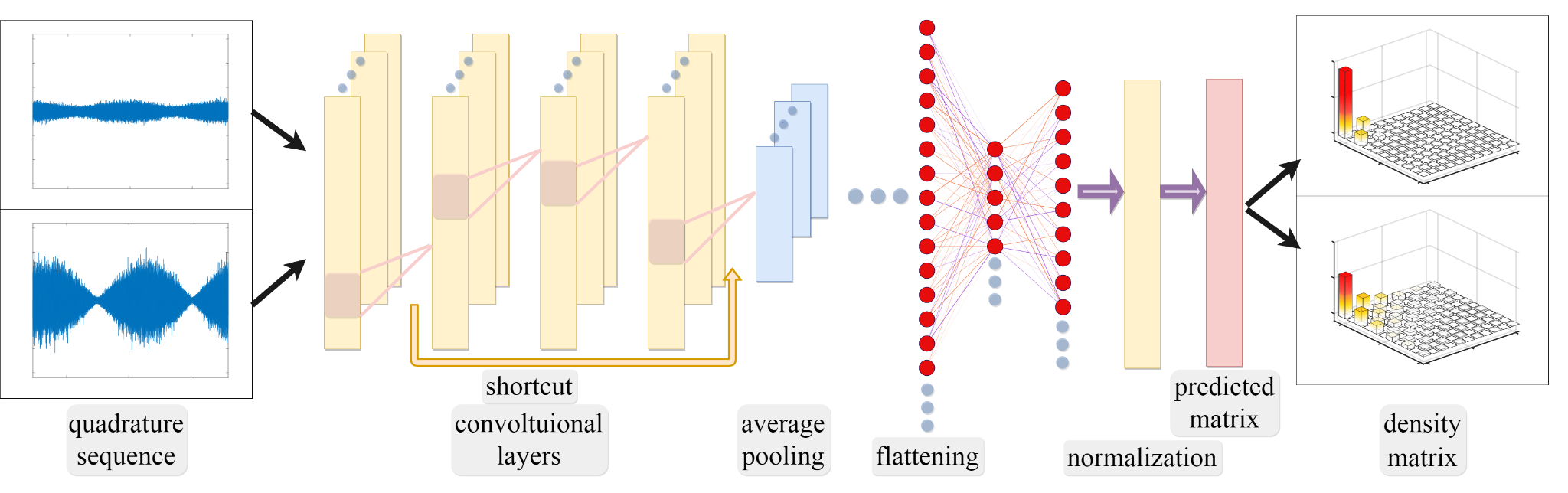 arXiv : 2106.04058
Fidelity analysis
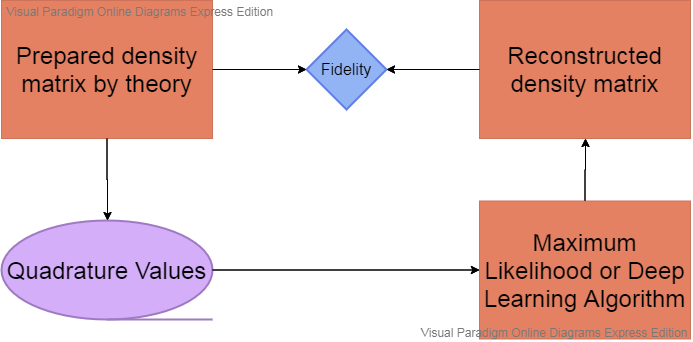 Simulation method : rejection sampling(towards non Gaussian)
https://theclevermachine.wordpress.com/2012/09/10/rejection-sampling/
Algorithm : 
1.Generate random number “ x0 ” based on proposal probability distribution q(x) that is easy to generate.

2.Generate uniform random number “ u ” in    [ 0 , k*q(x0) ]

3. If u > p(x0) reject 
    If u < p(x0) accept
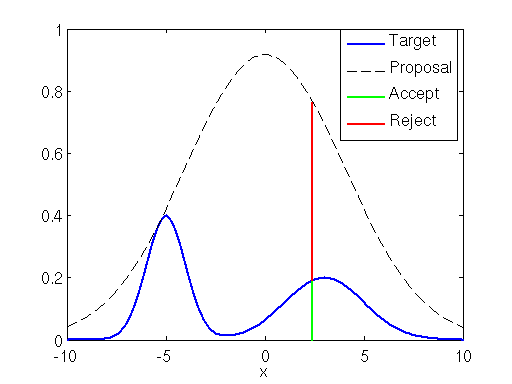 k*q(x)
p(x)
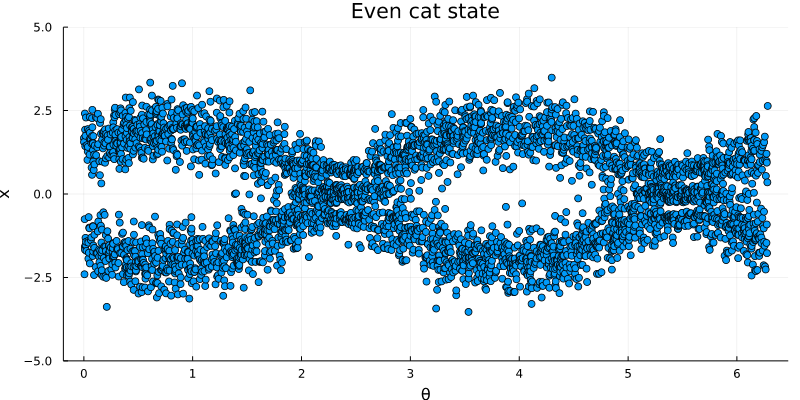 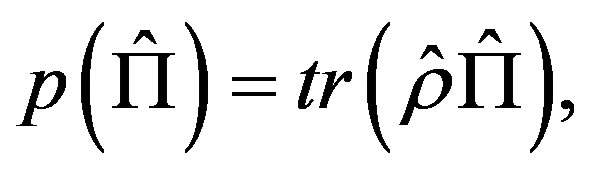 Fidelity comparison for 2 different kinds of reconstruction
arXiv : 2106.04058
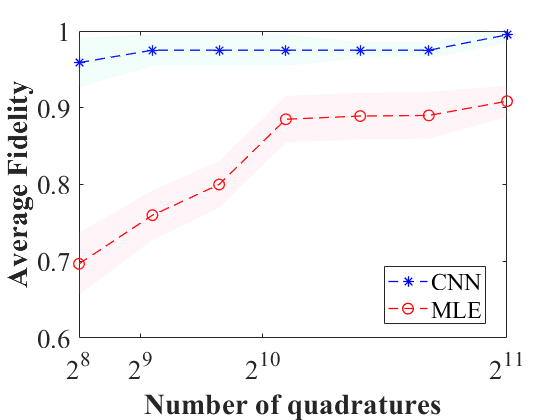 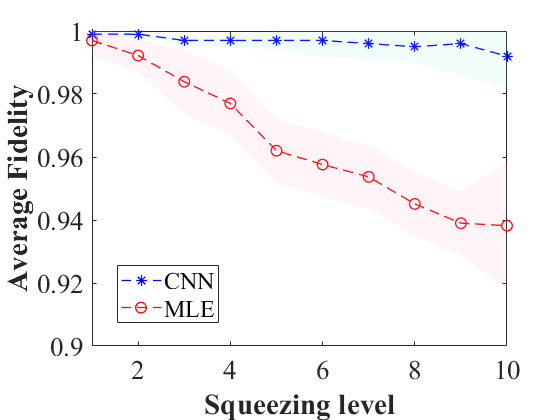 arXiv : 2106.04058
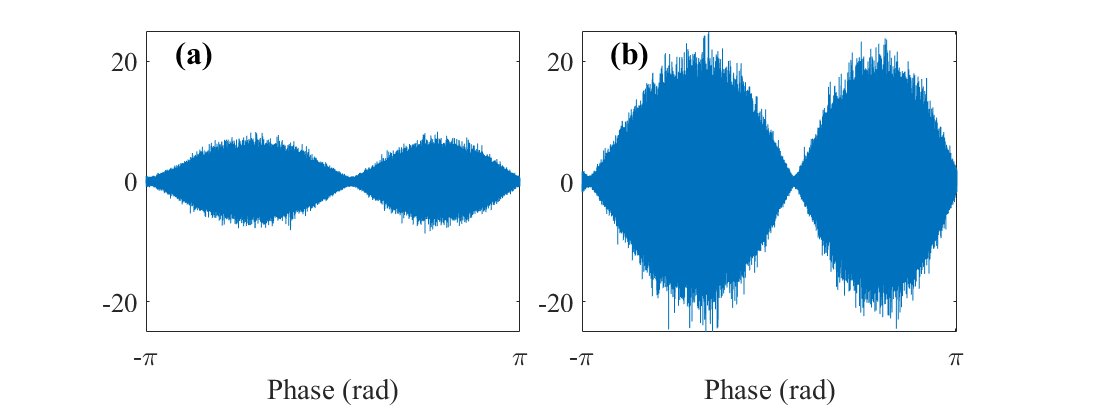 Examples of experimental data
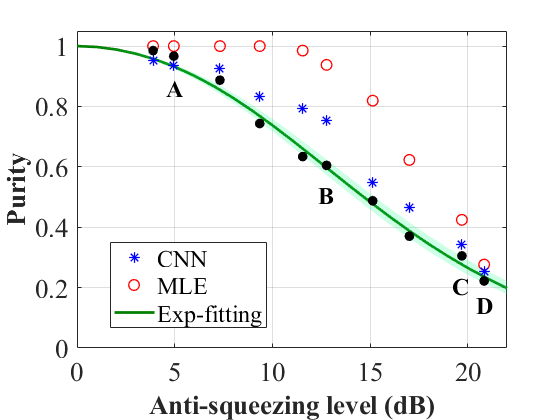 7dB squeezing , different anti-squeezing!
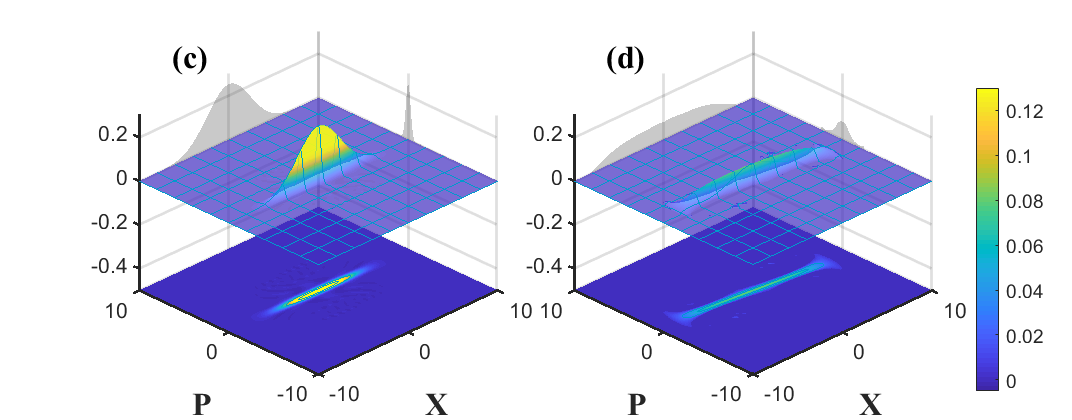 Solve continuity equation to find Wigner flow
Dirichlet B.C.
2D Grid example
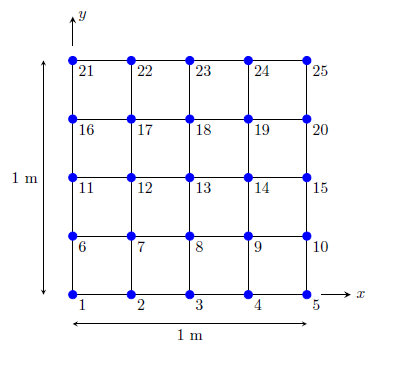 Wigner flow (experimental data)
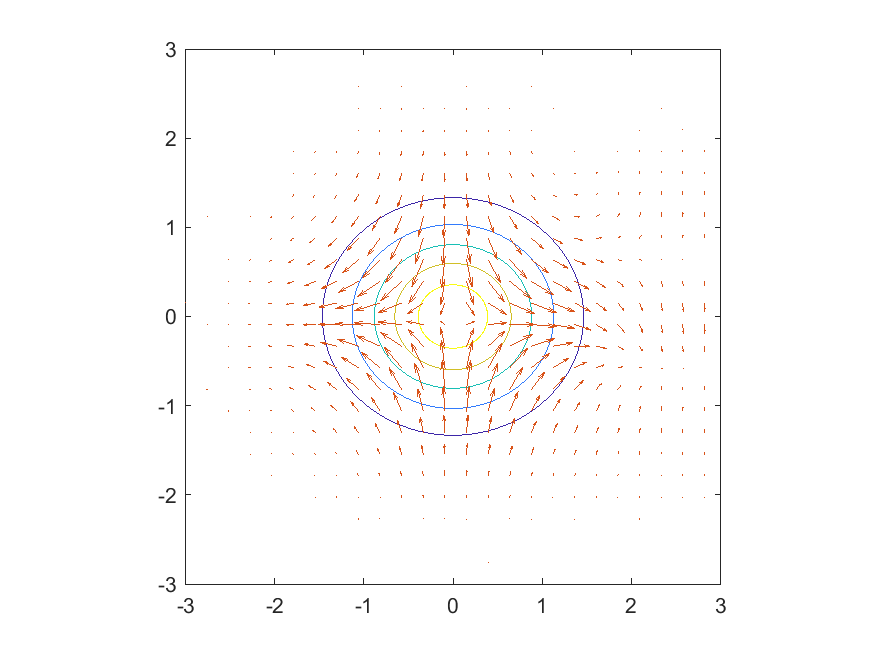 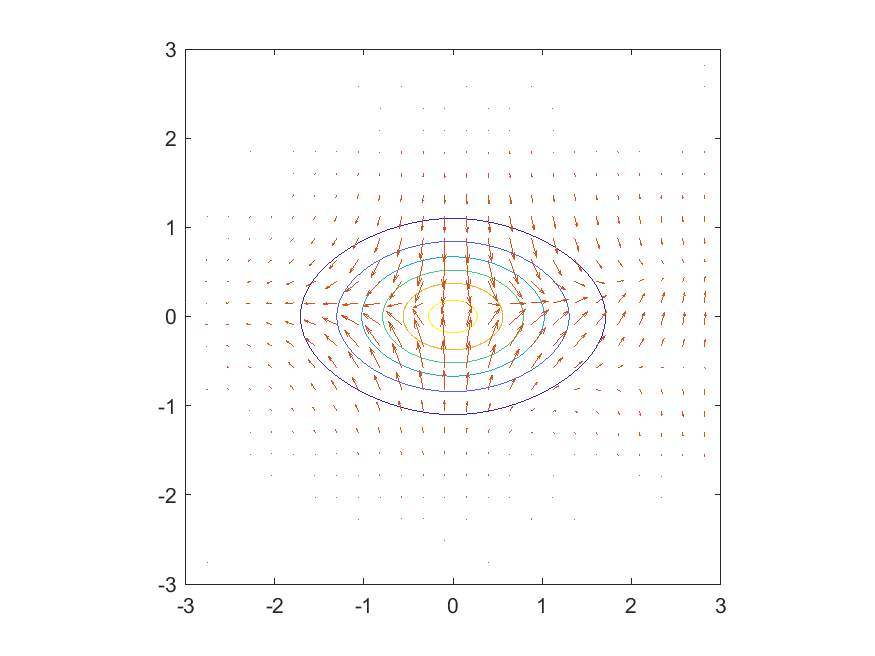 Pump power
Quantum optics package developed by our lab
Github repository: package1
Github repository: package2
Real time inference system: Demo
Summary
By using machine learning, we can reconstruct density matrix as well as Wigner function/Wigner flow almost real time.
SQ-learner only need to 2048 data points and  get high fidelity results.
With density matrix, we can get purity information real time in Lab. 
With fast quadrature simulator, we can also train fock state CNN machine and cat CNN machine.